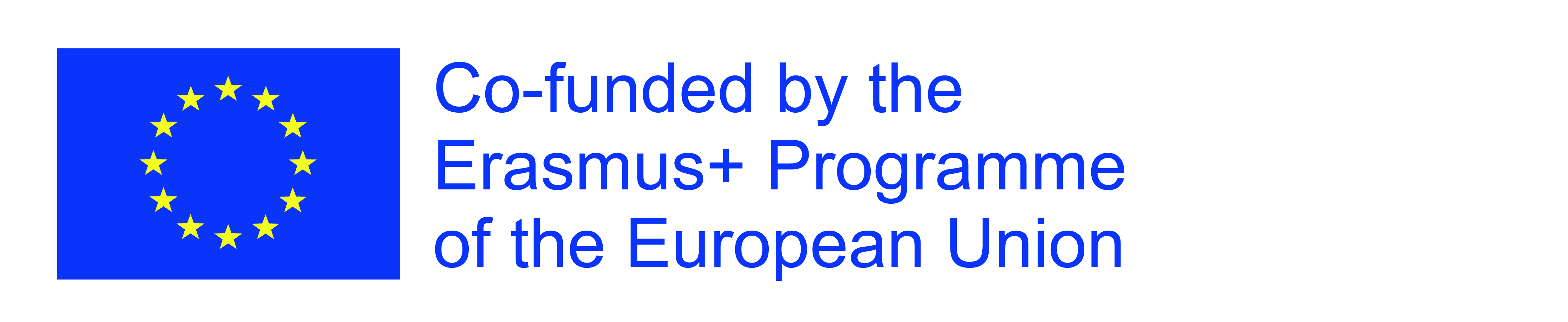 Vánoční časopis
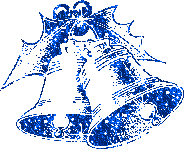 Web Quest určený  pre žiakov nižšieho stredného vzdelania základných škôl  so sluchovým postihnutím v rámci hodín slovenského jazyka a literatúry
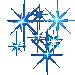 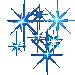 Vypracovala:   Viera Dudičová
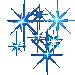 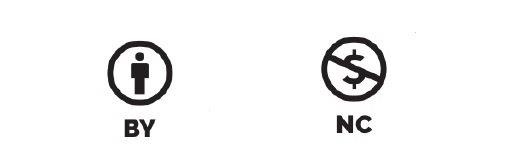 1. Úvod 
   2. Úlohy
   3. Proces
   4. Zdroje
   5. Hodnotenie
   6. Záver
   7. Poradca pre učiteľa
OBSAH
Začiatok decembra je predzvesťou príchodu najkrajších sviatkov v roku, Vianoc.
Všetci v období adventu vnímame každodenný život trošku inak. Akosi viac si všímame ľudí okolo seba, trblietavé ozdoby rozžiaria naše srdcia a my máme potrebu urobiť niečo dobré a pekné pre iných ľudí. 
Počúvame vianočné koledy, ktoré sa ozývajú z každej strany ulice, deti píšu listy Ježiškovi, v podvedomí si želáme a prajeme, aby sa splnili naše túžby, v modlitbách vyslovujeme prosby pre našich blízkych a ďakujeme za všetko dobré a pekné! Ani si neuvedomujeme, koľko krásy, pekných myšlienok a ušľachtilých gest sa rodí v našich mysliach. 
Tiež nás láka túžba po poznaní, ako ľudia prežívajú vianočný čas na iných miestach sveta. Z našej túžba po poznaní, vnímania atmosféry Vianoc si spoločne vytvoríme vianočné číslo časopisu.
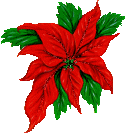 ÚVOD
ÚLOHA
Úloha sa skladá z dvoch častí. V prvej časti úlohy budeme pracovať v skupinách, v druhej pôjde o individuálnu prácu. 

ČASŤ – PRÁCA V SKUPINÁCH: 
Rozdelíte sa na dve skupiny, úlohou každej skupiny bude vypracovanie úlohy  (s rozdelením do skupín vám pomôže učiteľ)
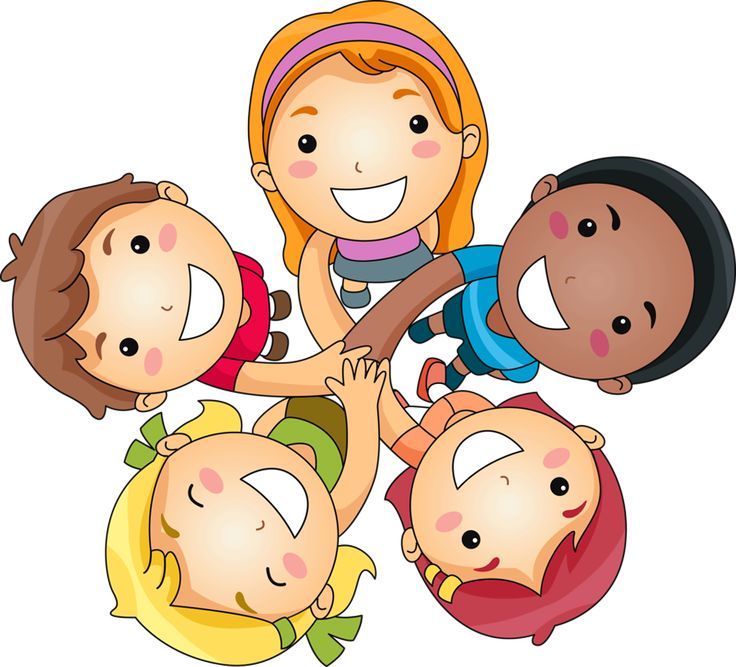 SKUPINA
Úloha č. 1
Vašou úlohou bude pripraviť prezentáciu, ktorá bude opisovať, ako ľudia trávia vianočné sviatky v iných krajinách, aké sú vianočné zvyky a tradície v našej krajine. 

Úloha č. 2
V tejto časti úlohy budete vyhľadávať a môžete aj sami vymyslieť vianočné vinše alebo básničky. Z nich vytvoríte jednoduchú knižku, ktorú zahrniete do prezentácie.
ÚLOHA
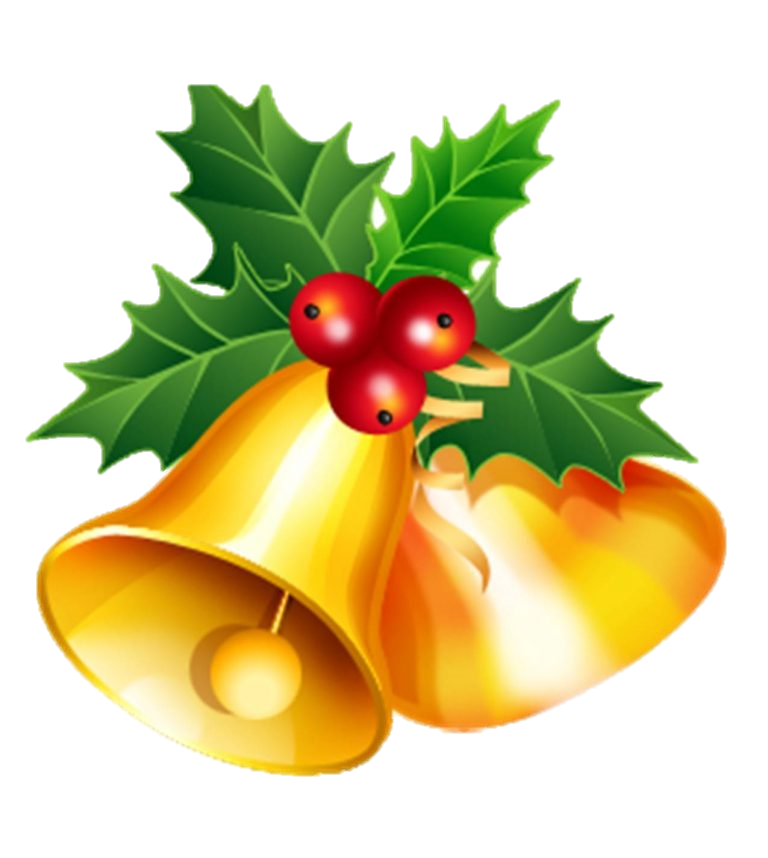 ÚLOHA
2. SKUPINA 
Úloha č. 1
Vašou úlohou bude pripraviť prezentáciu o tom, kam siahajú korene tohto sviatku – Pohľad späť.

Úloha č. 2
V tejto časti úlohy budete vyhľadávať Murphyho vianočné zákony a napíšete svoje vianočné želania. Rovnako ako prvá skupina vytvoríte jednoduchú knižku, ktorú zahrniete do prezentácie.
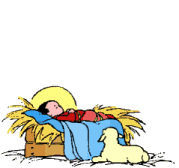 ÚLOHA
2. ČASŤ –  INDIVIDUÁLNA PRÁCA: 
Vlastná tvorba 
Po ukončení prezentácie sa pokúsite napísať  svoju modlitbu a nakresliť k nej ilustráciu. Tie potom pridáte k už vytvorenej prezentácii.
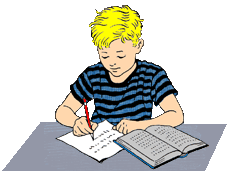 – 2. PRACOVNÝ TÝŽDEŇ:  
                 (práca v skupinách)

Oboznámenie sa s obsahom úlohy
Oboznámenie sa so zásadami práce s internetovými zdrojmi a inými zdrojmi, vyberanie najdôležitejších informácií, zdrojov.
Realizácia pracovného plánu v oboch skupinách, zohľadňujúc požadovaný obsah
PROCES PLÁN ČINNOSTI
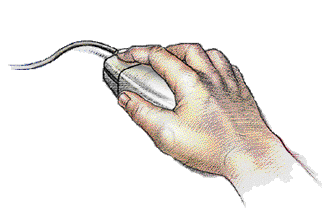 3. PRACOVNÝ TÝŽDEŇ: 
     (práca v skupinách)
Vypracovanie skupinových úloh 
Príprava multimediálnej prezentácie

4. PRACOVNÝ TÝŽDEŇ:  
     (individuálna práca žiakov doma)
Vypracovanie individuálnej úlohy – vlastná tvorba – modlitba, ilustrácia  
Dokončenie prezentácie 
Prezentácia úlohy na triednom fóre
PROCES PLÁN ČINNOSTI
Informácie, ktoré potrebujete na prípravu jednotlivých úloh vyhľadávajte na uvedených stránkach alebo iných vám známych stránkach.
Prezentácie pripravíte pomocou počítačového programu PowerPoint. 
Práca musí byť estetická, úhľadná, pútavá a zaujímavá.
Prezentácia má obsahovať:
        1. Tému (pre každú skupinu iná)
        2. Mená a priezviska žiakov, ktorí ju pripravili
  Každá skupina samostatne odprezentuje svoju prácu pred     
         celou triedou na triednom fóre.
PROCES
PROCES
Z pripravených prezentácii môžete vytvoriť aj papierovú formu časopisu.
Pri jednotlivých častiach úlohy vám môžu  pomôcť vaši blízki – rodičia, starí rodičia, súrodenci. 
V časti individuálna práca – vlastná tvorba pri písaní modlitby a vytvorení vlastnej ilustrácie vyjadrite svoje emócie a prezívania prameniace z atmosféry vianočných dní. 
Práca má obsahovať: 
        1. Meno a priezvisko
        2. Trieda
        3. Vek
        4. Môžeš pomenovať svoju ilustráciu
https://cs.wikipedia.org/wiki/V%C3%A1noce
https://cs.wikipedia.org/wiki/Je%C5%BE%C3%AD%C5%A1_Kristus
https://www.blesk.cz/vanoce-zvyky
https://www.denik.cz/tradice-czk/vanoce-puvod-zvyky-a-tradice20081201-eh6o.html
https://www.eppi.cz/tipy-na-darek/podle-prilezitosti/vanoce/ve-svete
https://www.srovnator.cz/clanky/jak-se-slavi-vanoce-v-jinych-zemich/
https://cs.wikipedia.org/wiki/V%C3%A1no%C4%8Dn%C3%AD_stromek
https://www.mountfield.cz/vanoce
ZDROJE
VYHODNOTENIE
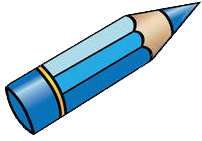 VYHODNOTENIE
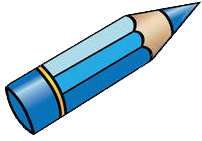 VYHODNOTENIE
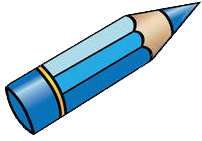 Prostredníctvom spoločnej práce ste sa dozvedeli o pôvode Vianoc, o ich zvykoch a symboloch a to nie len doma, ale aj v zahraničí.  
Prínosné bolo navštíviť jednotlivé krajiny prostredníctvom internetových stránok a dozvedieť sa o nich zaujímavé informácie.
Spoznali ste kultúru, tradície a zvyky v rôznych kútoch našej krajiny (svojej krajiny).
V rámci projektu ste mali možnosť spoznať rôzne internetové zdroje a osvojiť si zásady bezpečného používania internetu.
Spoznali ste zásady spolupráce v skupine, zásady aktívnej komunikácie.
Naučili ste sa, že využívaním internetových zdrojov si vytvárate vlastné názory.
ZÁVER
Oboznámili ste sa s rôznymi internetovými zdrojmi, ktoré  vám pomohli splniť úlohu. 
Pri prezentácii svojich úloh ste nadobudli zručnosti týkajúce sa verejného vystupovania. 
Naučili ste sa zodpovednosti pri získavaní informácií a ich spracovaní.
Mali ste možnosť vlastnej tvorby a jej prezentácie.
Naučili ste sa, koľko práce a času si vyžaduje schopnosť samostatne tvoriť.
ZÁVER
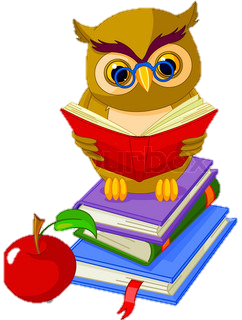 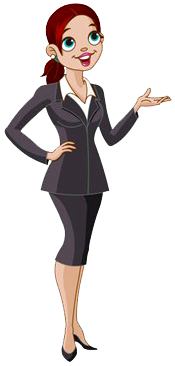 PORADCA PRE UČITEĽA
Pred začatím projektu je potrebné oboznámiť žiakov s obsahom úloh a prispôsobiť spôsob komunikácie možnostiam žiakov
Je potrebné oboznámiť žiakov so zásadami bezpečného používania internetu. Učiteľ by si mal so žiakmi pozrieť internetové zdroje, ktoré ich umožnia pochopiť
Prvú časť projektu, teda vyhľadávanie informácii by mali žiaci vypracovať čiastočne alebo úplne na hodinách v škole. Učiteľ by mal poradiť pri vypracovaní plánu, ako postupovať pri výbere informácií a následne pri realizácii projektu (prezentácie)
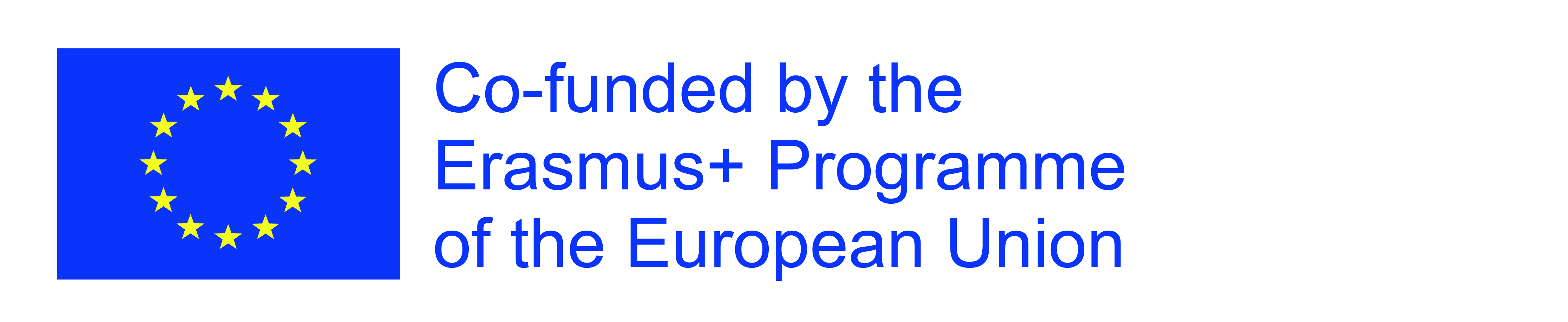 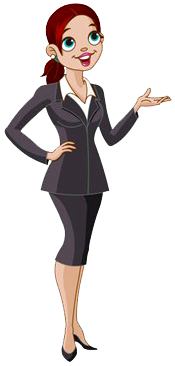 Žiaci spoločne vyrábajú prezentáciu v Power Pointe, ktorá obsahuje získané informácie o Vianociach, ich zvykoch, symboloch, tradíciách, ich koreňoch ako u nás, tak aj v iných krajinách
Žiaci jednotlivé informácie dopĺňajú vhodnými tematickými fotografiami
Druhú časť – vlastná tvorba, žiaci vykonávajú doma, ale môžu aj na vyučovaní (učiteľa je nápomocný)
V závere žiaci spoločne prezentujú svoje práce
V závislosti od možnosti žiakov by mal učiteľ určiť na projekt 2 -4 týždne (spolu s prezentáciou projektu)
PORADCA PRE UČITEĽA
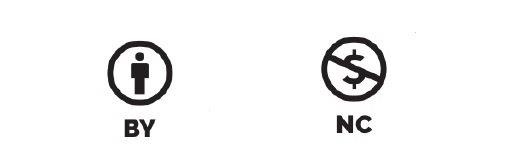